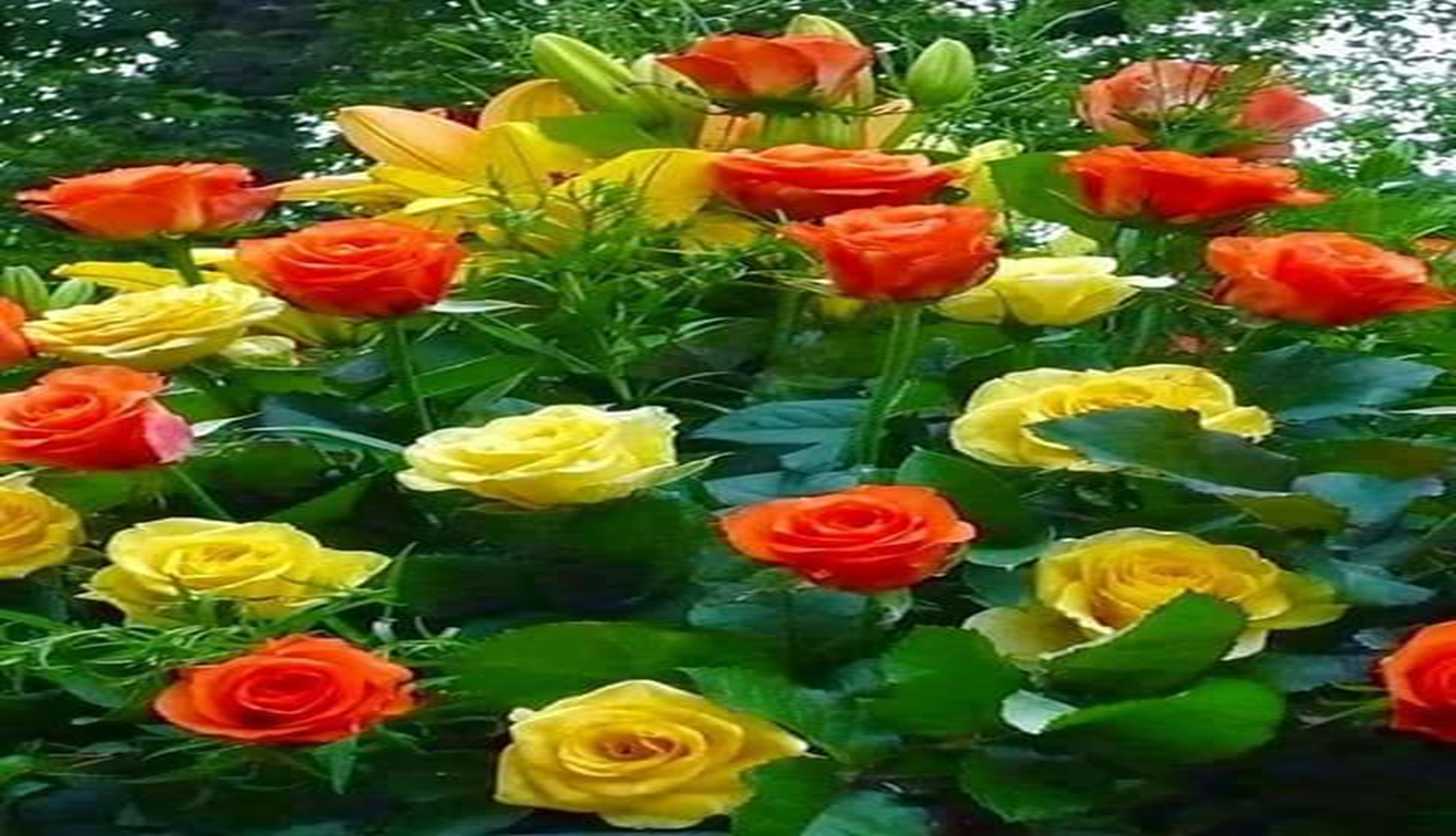 শুভেচ্ছা রইলো
শিক্ষক পরিচিতি
আবু ইউছুপ মোঃ আমাজাদ হোসেন
          সহঃ প্র/শি
               শার্শা সরকারি পাইলট মডেল মাধ্যমিক বিদ্যালয়
                শার্শা ,                                        যশোর।
Email:-amzadspt@gmail.com / মোবাঃ ০১৯২৫২০৯৬১১
পাঠ পরিচিতি
‘ যতি বা ছেদচিহ্ন ’
৯ম ও ১০ম শ্রেনি
নিচের বাক্য গুলি পড়-
এখানে  প্রস্বাব  করিবেন , না  করিলে  ১০০  টাকা  জরিমানা ?
   তুমি কী ভাত খেয়েছো ।  
   কি সুন্দর ফুল ,
উপরের বাক্যগুলিতে সঠিক  কমা ,  দাঁড়ি, জিজ্ঞাসা ইত্যাদি চিহ্ন সঠিক   হয়নি, তাই বাক্যগুলির সঠিক বক্তব্য প্রকাশ না পেয়ে অন্য রকম হয়ে  গেছে।
আমাদের আজকের আলোচ্য বিষয়- বাক্যে ব্যবহ্রত বিভিন্ন চিহ্নের সঠিক ব্যবহার  নিয়ে আলোচনা । অর্থাৎ ,  “যতি বা ছেদচিহ্ন”
সঙ্গাঃ- বাক্যের অর্থ সুস্পষ্টভাবে বোঝার জন্য বাক্যের মধ্যে বা বাক্যের সমাপ্তিতে

    কিংবা বাক্যে আবেগ ( হর্ষ, বিষাদ ) জিজ্ঞাসা ইত্যাদি প্রকাশ করার উদ্দ্যেশে বাক্য
 
গঠনে যেভাবে বিরতি দিতে হয় এবং লেখার সময় বাক্যের মধ্যে তা দেখানোর জন্য

যে সব সাংকেতিক চিহ্ন ব্যবহার করা হয়, তা- ই ‘যতি বা ছেদচিহ্ন’ বলে ।
যতি বা ছেদচিহ্নের প্রকার ভেদঃ-
 বাংলা ভাষায় ‘ যতি বা ছেদচিহ্ন’ মোট  ১২ টি ।
নিচে ১২ টি ‘ যতি বা ছেদচিহ্নের’  নাম , আকৃতি , বিরতি কালের পরিমান দেখানো হলো।
যতি চিহ্নের নাম                      আকৃতি              বিরতি কাল-পরিমান
 ১,   কমা                                 ,             ১ (এক) বলতে যে সময় প্রয়োজন ।
 ২,   সেমিকোলন                        ;             ১ (এক) বলার দ্বিগুন সময় ।
 ৩,   দাঁড়ি ( পূর্ণচ্ছেদ )                  ।              এক সেকেন্ড । 
 ৪,    প্রশ্নবোধক চিহ্ন                    ?                    ঐ  ।
 ৫,    বিষ্ময় ও স্মমোধন চিহ্ন            !                    ঐ  ।
 ৬,    কোলন                              ঃ                  ঐ  ।
  ৭,    ড্যাস                                 _                    ঐ  ।
  ৮,    কোলন ড্যাস                       ঃ-                 ঐ  ।
   ৯,   হাইফেন                              -               থামার প্রয়োজন নেই  ।
যতিচিহ্নের নাম                     আকৃতি              বিরতি-কাল- পরিমান 

  ১০,  ইলেক বা লোপ চিহ্ন            ,                  থামার প্রয়োজণ নেই  ।

 ১১,   উদ্ধরণ চিহ্ন                       “ ”           ‘এক’ উচ্চারণে যে সময় লাগে ।

 ১২,   ব্রাকেট বা বন্ধনি চিহ্ন     ক)   ( )                থামার প্রয়োজন নেই ।
                                       ক)   { }                থামার প্রয়োজন নেই ।
                                       গ)    [  ]                থামার প্রয়োজন নেই ।
শ্রেণি মূল্যায়ণ
নিচের যতিচিহ্ন গুলির বিরতি-কাল  কতটুকু  তা বল ?
প্রদত্ত যতিচিহ্ন
ক)      কোলন--------
খ)      হাইপেন-------
গ)      কমা-----------
ঘ)      দাঁড়ি-----------
ঙ)   প্রশ্নবোধক চিহ্ন---
বিরতি-কাল ।
------ এক সেকেন্ড ।
------থামার প্রয়োজন নেই ।
------এক বলতে যে সময় লাগে ।
------এক সেকেন্ড ।
------ এক সেকেন্ড ।
যতি বা ছেদ চিহ্নের ব্যবহারঃ- 
১;  ‘’কমা ‘’ ( পাদচ্ছেদ )
ক) বাক্য পাঠকালে সুস্পষ্টতা বা অর্থ-বিভাগ দেখানোর জন্য যেখানে স্বল্প বিরতির প্রয়োজন, 
 সেখানে ‘,’  কমা ব্যবহ্রত হয় , যেমন – সুখ চাও, সুখ পাবে পরিশ্রমে ।
খ) একাধিক বিশেষ্য বা বিশেষণ পদ একসঙ্গে বসলে শেষ পদটি বাদে সবার পরে কমা বসবে 
       যেমন- সুখ , দুঃখ , আশা , নৈরাশ্য একই মালিকার পুস্প ।
গ) সম্বোধনের পরে ‘কমা’ বসাতে হয়,  যেমন– আবিদ , এদিকে এসো।
ঘ)  জটিল বাক্যের অন্তর্গত প্রত্যেক খন্ডবাক্যের পরে ‘কমা’ বসবে, 
   যেমন– কাল যে লোকটি এসেছিল, সে আমার পূর্বপরিচিত ।
ঙ) উদ্ধরণ চিহ্নের পূর্বে ( খন্ড বাক্যের শেষে ) ‘কমা ‘ বসাতে হয় ,
    যেমন—  সাহেব  বললেন, “ ছুটি পাবেন না “ ।
চ) মাসের তারিখ লিখতে বার ও মাসের পর ‘ কমা ‘ বসবে, 
   যেমন– ১৬ ই পৌষ, বুধবার , ১৩৯৯ সন ।
ছ) বাড়ি বা রাস্তার নামের পরে ‘ কমা ‘ বসবে , 
       যেমন--  ৩৫ , নবাবপুর রোড, ঢাকা-১২০৫ ।
জ) নামের পরে ডিগ্রি সূচক  পরিচয় সংযোযিত হলে সেগুলোর প্রত্যেকটির পরে ‘কমা’
 বসবে,   যেমন– ডক্টর মুহম্মদ এনামুল হক, এম, এ, পি- এইচ, ডি ।
২; সেমিকোলন ( ; ) 
 কমা অপেক্ষা বেশি বিরতির প্রয়োজন হলে ,  সেমিকোলন বসে, 
 যেমন— সংসারে মায়াজালে আবদ্ধ আমরা; এ মায়ার বাধন কি সত্যিই দুশ্ছেদ্য ।
৩; দাঁড়ী বা পূর্ণচ্ছেদ ( । )
   বাক্যের পরিসমাপ্তি বোঝাতে দাঁড়ি বা পূর্ণচ্ছেদ ব্যবহার করতে হয় , 
   যেমন– বর্ষাকালে বাংলাদেশে প্রচুর বৃষ্টি হয় ।
৪; প্রশ্নবোধক চিহ্ন ( ? ) 
   বাক্যে কোনো কিছু জিজ্ঞাসা করা হলে, বাক্যের শেষে প্রশ্নবোধক চিহ্ন বসে ,
   যেমন – তুমি এখন এলে ?   রহমান কি সেখানে যাবে ?
৫; বিস্ময় সূচক চিহ্ন ( ! ) 
  হ্রদয়াবেগ প্রকাশ করতে হলে  এ সম্বোধন পদের পর  ( ! ) চিহ্ন বসে,
  যেমন— আহা ! কী চমৎকার দৃশ্য !
 কিন্তু আধুনিক নিয়মে সম্বোধন স্থলে ‘ কমা ‘ ব্যবহার করা হয় ।
৬;  কোলন ( ; ) 
 একটি অপূর্ণ বাক্যের পরে অন্য একটি বাক্যের অবতারনা করতে হলে ‘কোলন ‘ বসে ,
  যেমন– সভায় সাব্যস্ত হলো ; এক মাস পরে নতুন সভাপতি নির্বাচন অনুষ্টিত হবে ।
৭; ড্যাস ( - ) 
  যৌগিক ও মিশ্র বাক্যে পৃথক ভাবাপন্ন দুই বা তার বেশি বাক্যের সমন্বয় বা সংযোগ 
  বোঝাতে ‘ ড্যাস ‘ চিহ্ন ব্যবহ্রত হয় ।  যেমন – তোমরা দরিদ্রের উপকার কর- এতে 
       তোমাদের কোন সন্মান যাবে না – বাড়বে ।
৮; হাইপেন ব সংযোগ চিহ্ন ( - ) 
     সমাসবদ্ধ পদের অংশগুলো বিচ্ছিন্ন করে দেখানোর জণ্য হাইপেনের ব্যবহার হয়,
    যেমন– এ আমাদের শ্রদ্ধা - অভিনন্দন , আমাদের প্রীতি - উপহার ।
৯; ইলেক বা লোপ ( ‘ ) 
  কোন বর্ণ বিশেষের লোপ বোঝাতে বিলুপ্ত বর্ণের জন্য  ( ‘ ) লোপচিহ্ন দেওয়া হয়,
  যেমন – মাথার ‘পরে জ্বলছে রবি ,  ( ‘পরে = ওপরে ) ।
১০; উদ্ধরণ চিহ্ন ( “ “ ) 
     বক্তার প্রত্যক্ষ উক্তিকে এই চিহ্নের অন্তর্ভূক্ত করতে হয়,
   যেমন– শিক্ষক বললেন, “ আগামি কাল স্কুলে বার্ষিক ক্রীড়া অনুষ্ঠিত হবে” ।
১২;  ব্রাকেট বা বন্ধনি ( ) , { } , [ ] 
   এই তিনটি চিহ্ন গণিত শাস্ত্রে ব্যবহ্রত হয় ।  তবে প্রথম বন্ধনীটি বিশেষ বাধ্যতামূলক
 অর্থে সাহিত্যে ব্যবহ্রত হয়ে থাকে । 
  যেমন – ত্রিপুরায় ( বর্তমান কুমিল্লা ) তিনি জন্ম গ্রহন করেন ।
বিশেষভাবে ব্যাকরণে নিম্ন লিখিত চিহ্নগুলি ব্যবহ্রত হয় । 
  ক) ধাতু বোঝাতে  ( ∙ ) চিহ্ন ব্যবহ্রত হয় , ∙স্থা = স্থ ধাতু ।
  খ) পরবর্তী শব্দ থেকে উৎপন্ন বোঝাতে ( < ) চিহ্ন বসে,  জাদরেল < জেনারেল ।
  গ) পূর্ববর্তী শব্দ থেকে উৎপন্ন বোঝাতে ( > ) চিহ্ন বসে,  গঙ্গা > গাঙ ।
  ঘ) সমান বাচক বা সমস্তবাচক বোঝাতে সমান ( = ) চিহ্ন বসে , 
     যেমন – নর ও নারী = নরনারী  ।
বাড়ির কাজ
১। যতি বা ছেদচিহ্ন কাকে বলে ? 

২।   কোন কোন  যতি চিহ্ন থাকলে বাক্যে থামার দরকার নেই ?
 
৩। বাক্যের মাঝে বসে কোন যতি চিহ্ন ?
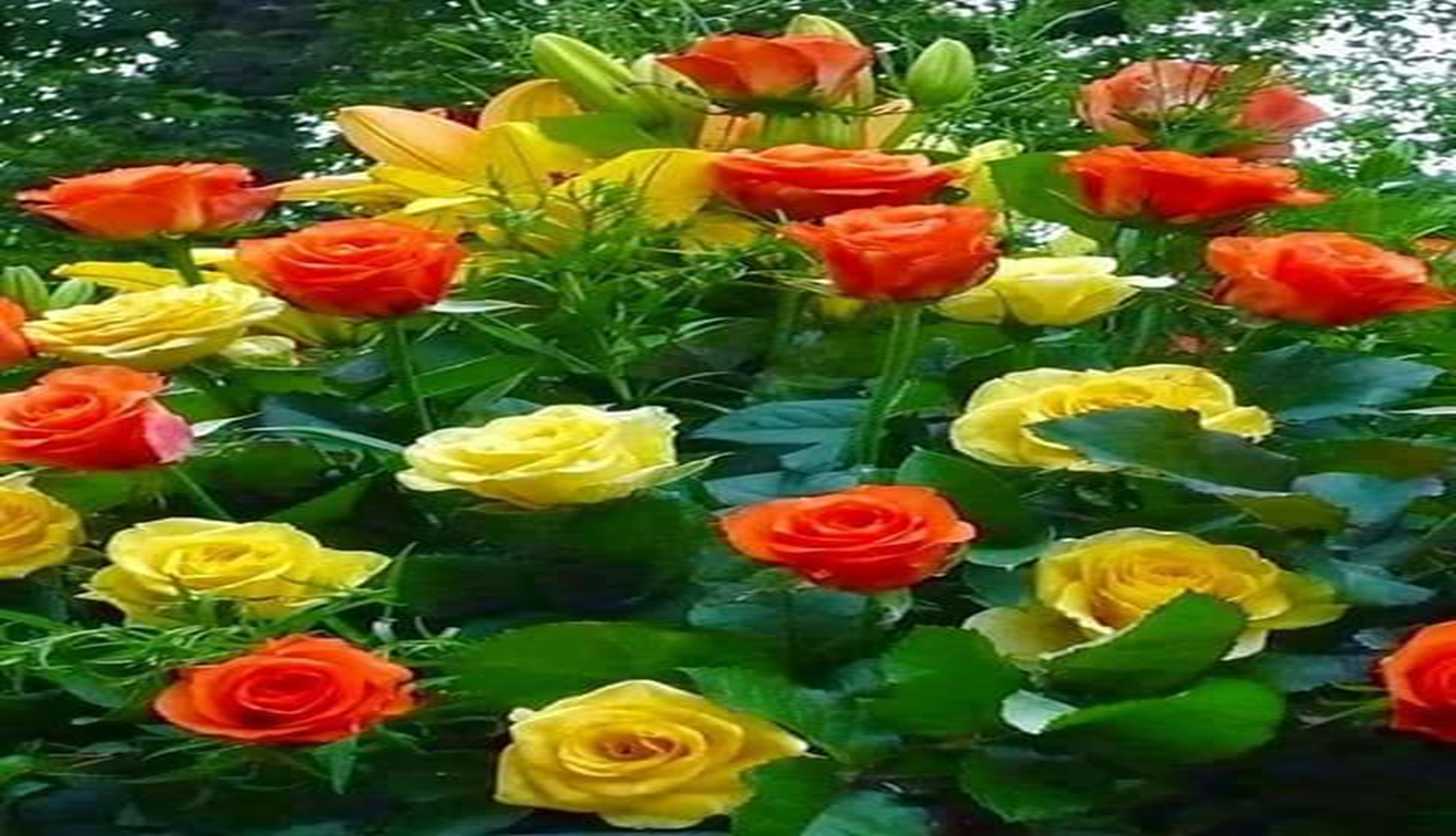 ধন্যবাদ